การใช้ 
CARD, BAR CHART ใน Power BI
Dimensions (มิติ)
	หมายถึง ข้อมูลที่เป็นมุมมองให้แก่ จำนวนต่างๆ เพื่อประโยชน์ในการวิเคราะห์ข้อมูล 
    เช่น จังหวัด อำเภอ 
	       วัน ไตรมาส เดือน ปี
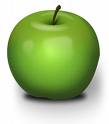 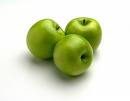 2
การเจาะลึก
ควรแสดงข้อมูลจากหน่วยใหญ่ไปยังหน่วยย่อย
การแสดงข้อมูลสรุปสำหรับผู้บริหารสามารถนำข้อมูลจากภายนอกมาแสดงใน Dashboard เพื่อประกอบการตัดสินใจ
การรวมข้อมูล Denormalization
Insert into Data_All
Select * from Sale_Report, Sale_Detail_Report
Where Sale_Report.Receipt_No = Sale_Detail_Report.Receipt_No
โจทย์
ให้นิสิต Select ข้อมูลจาก Sales_Report, Sales_Detail_Report 
นำมารวมกันใน Table Data_All
Get Data > Access>Connect
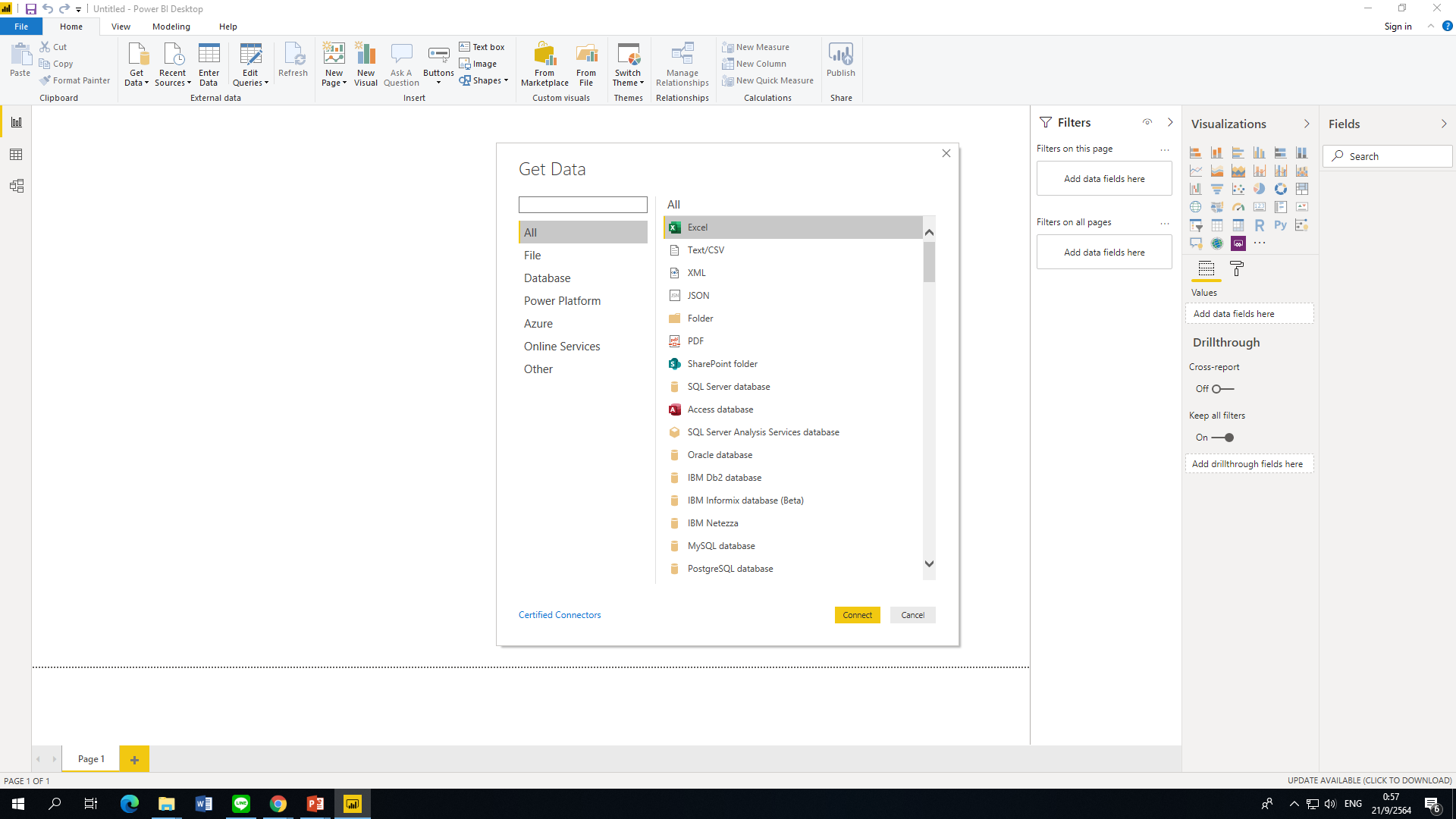 Select Database>>> Click Open
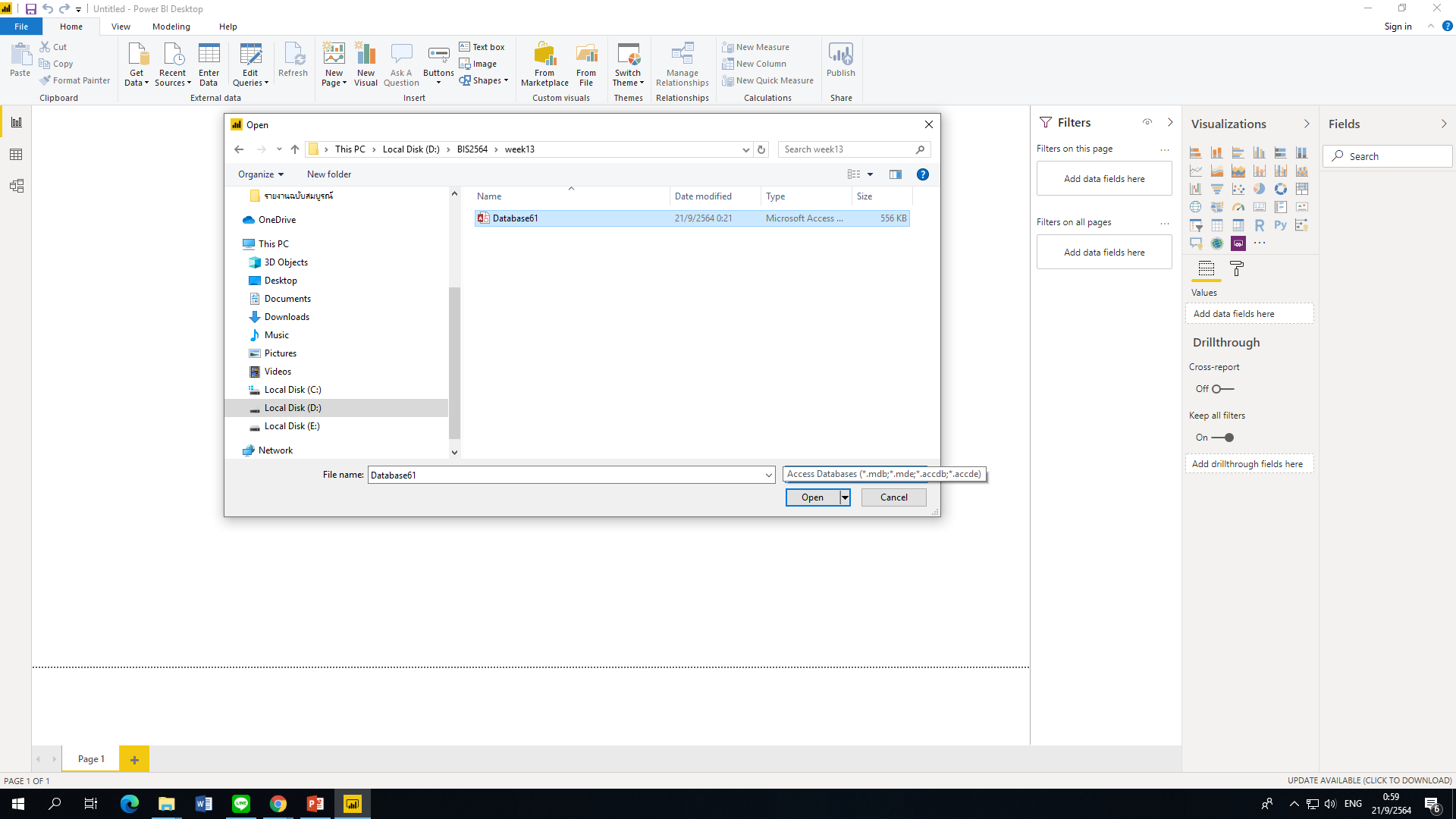 Select the tables in the database >>> Then click load (the yellow button)
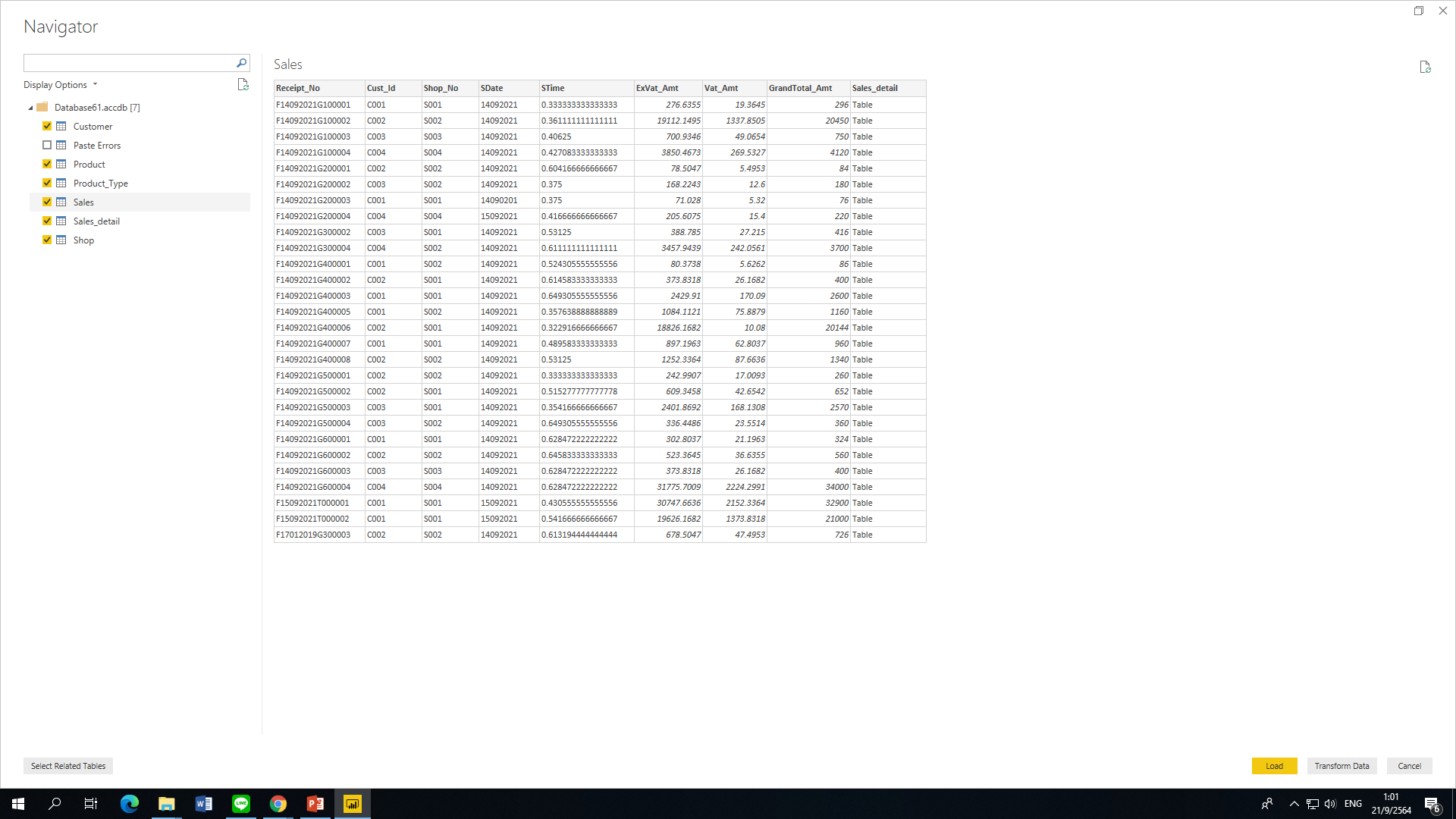 Click  here (Left hand side ) to check the database relationship
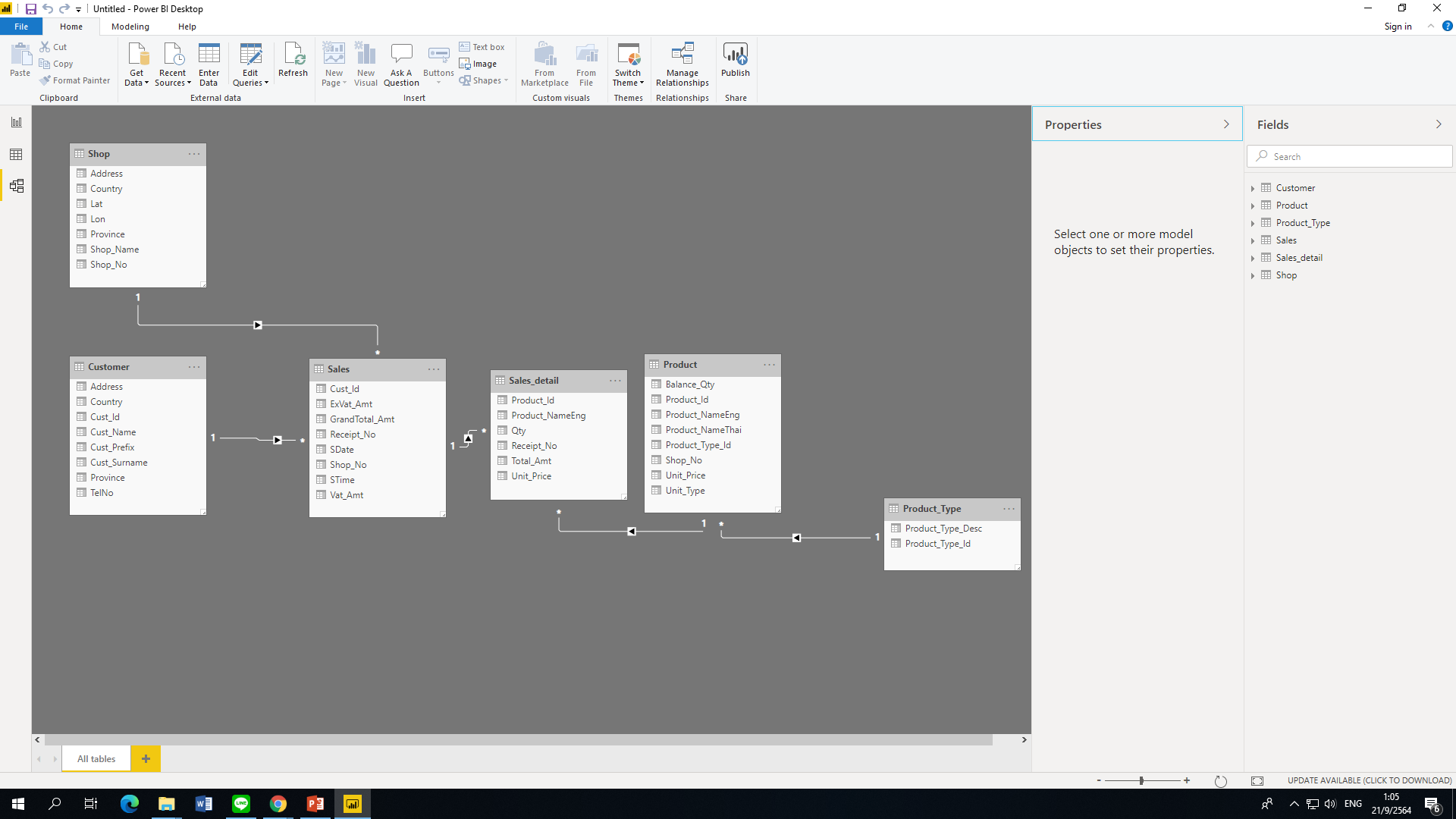 Click  to check the existing data
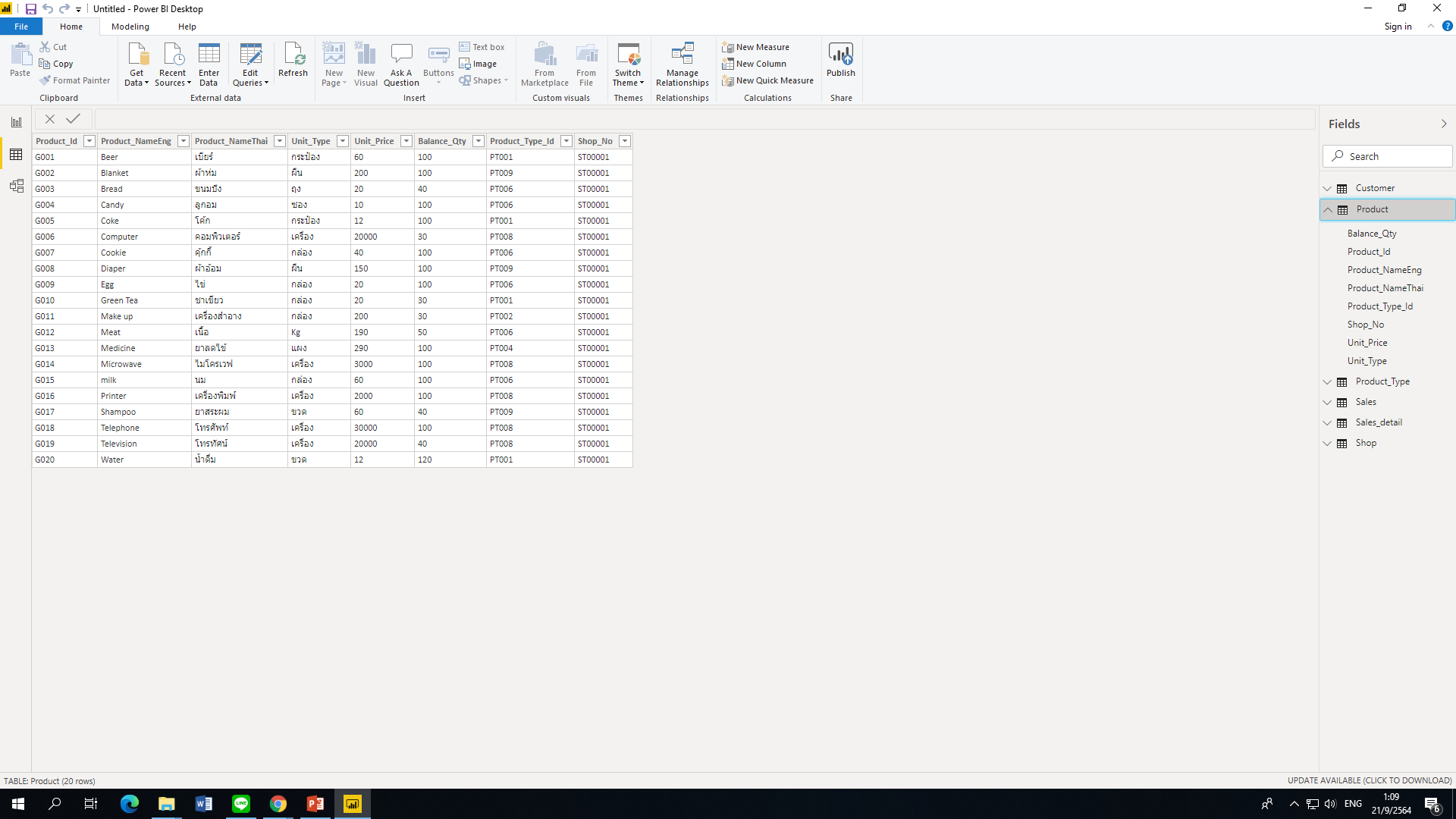 Now !   Ready to generate graph
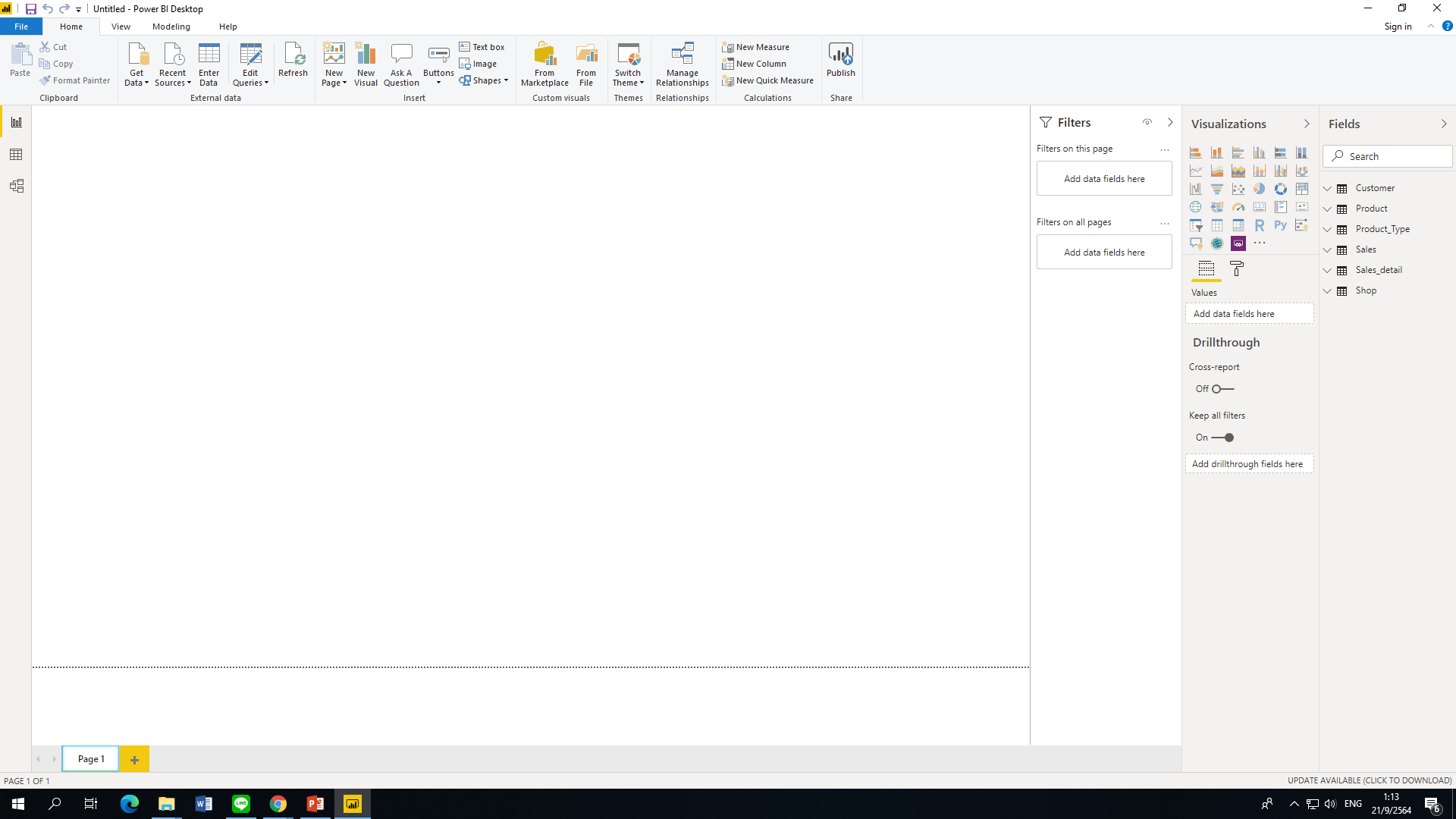 How to generate Drill down Pie Chart
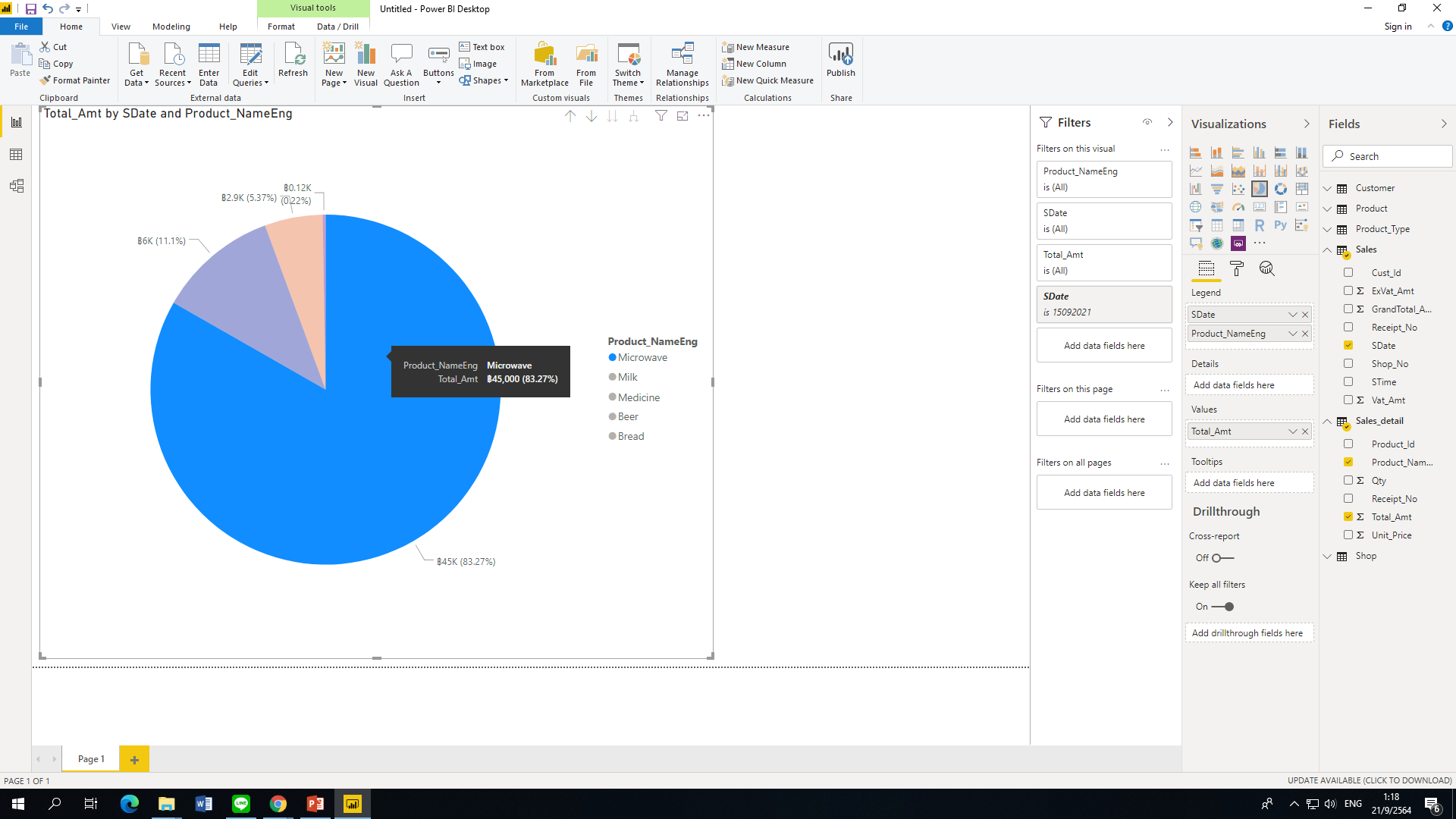 How to generate Drill down Bar Chart
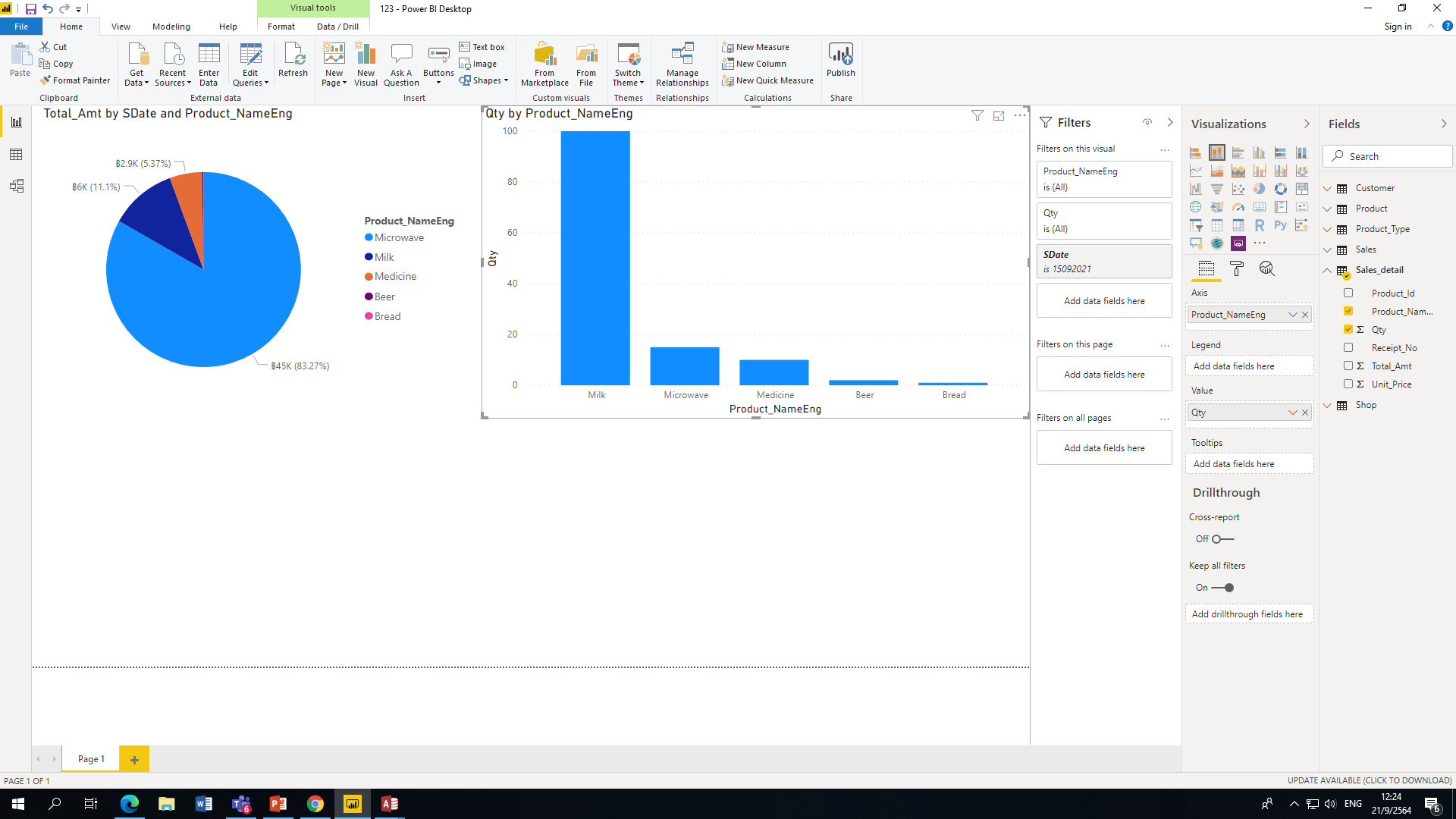 How to generate matrix
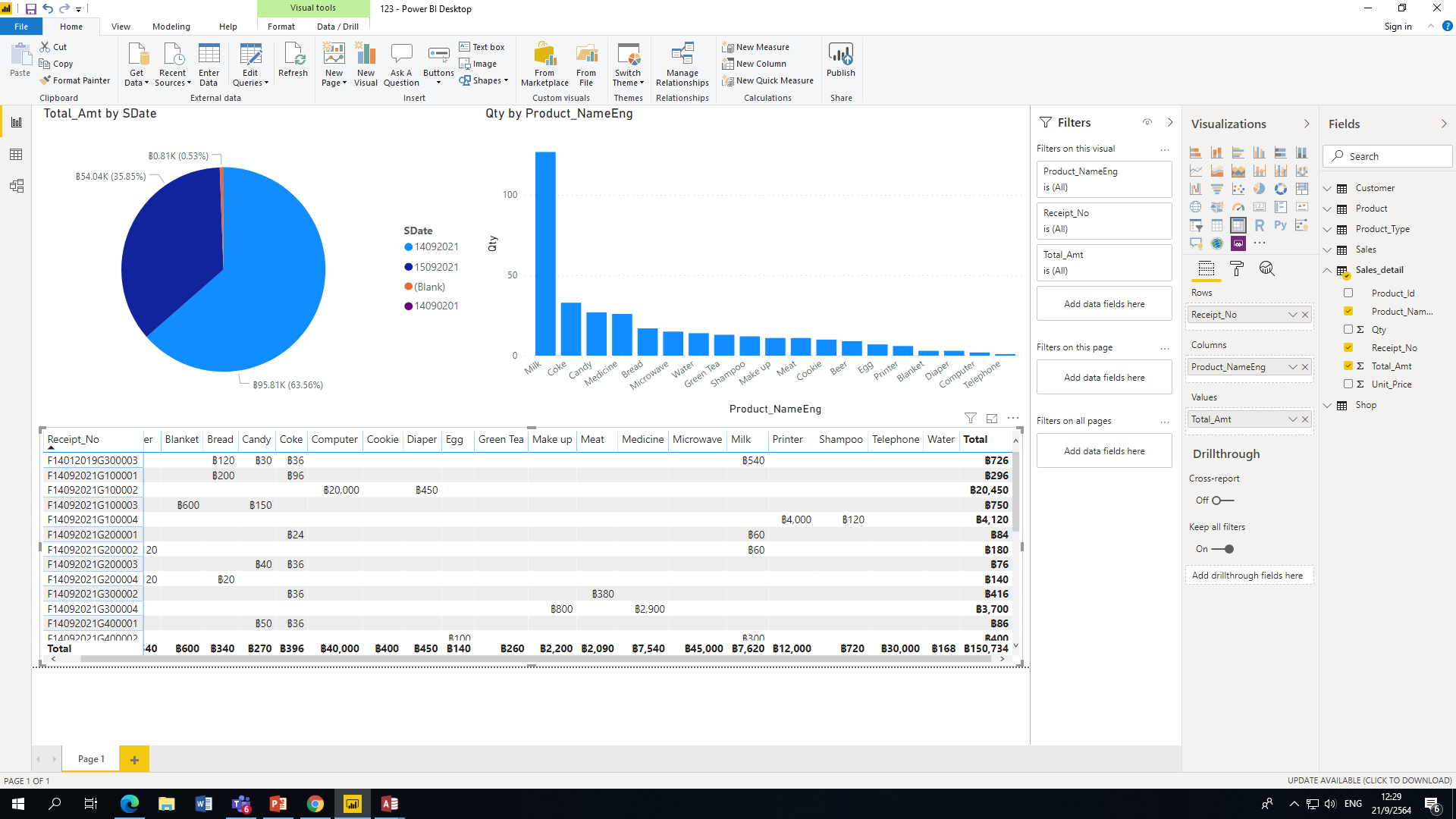 How to generate card
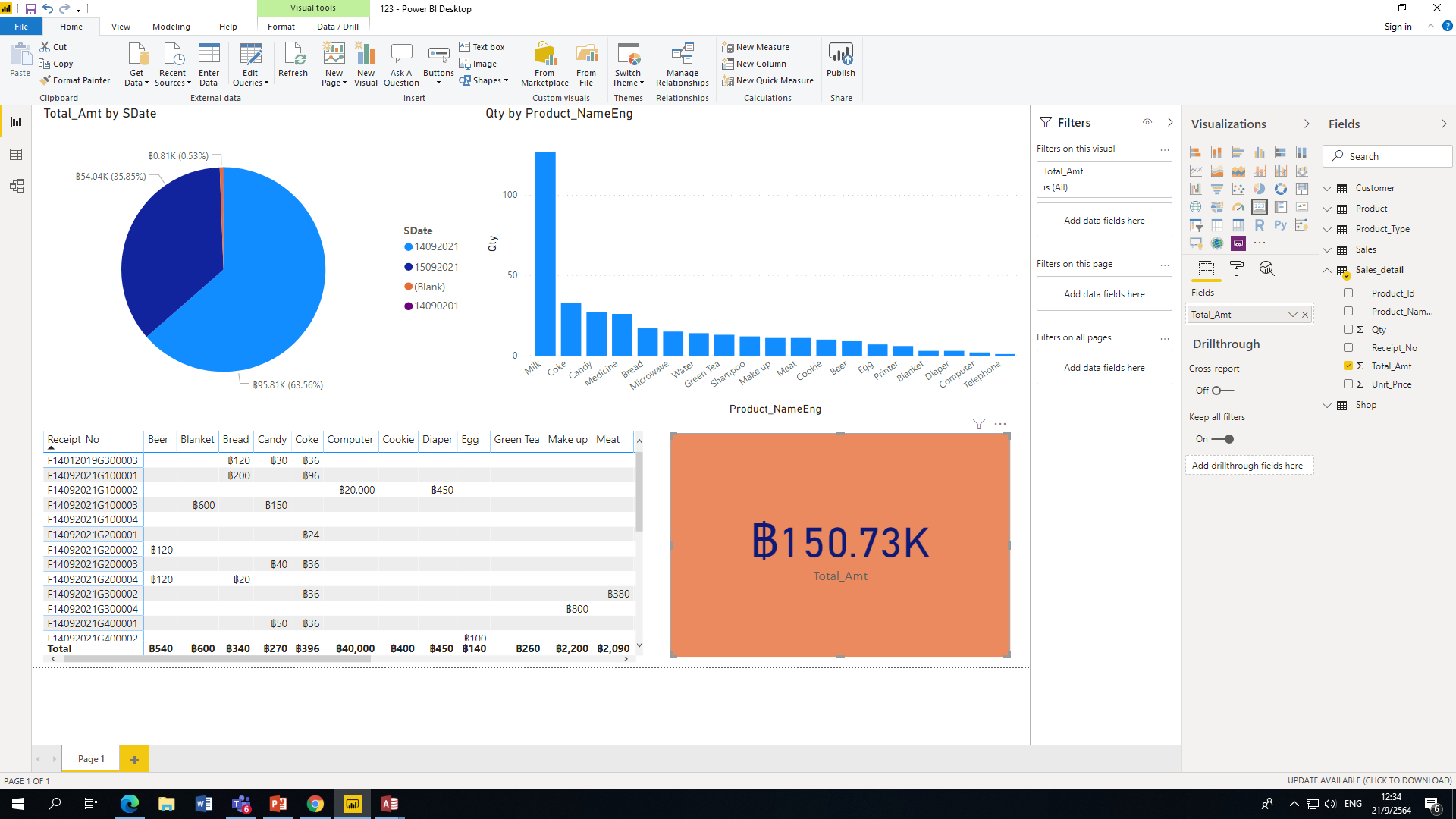 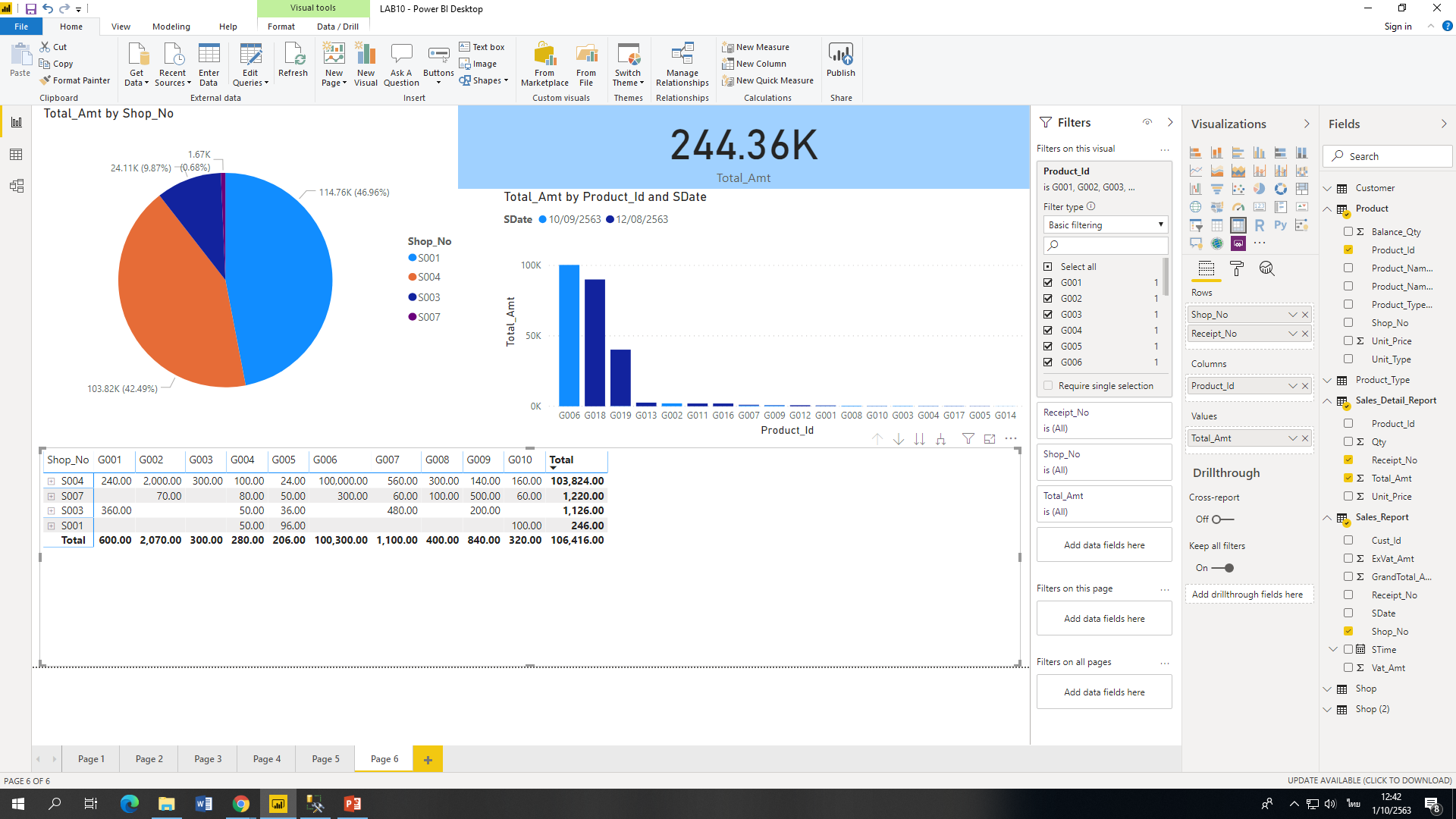 Drill Down จาก Pie Chart
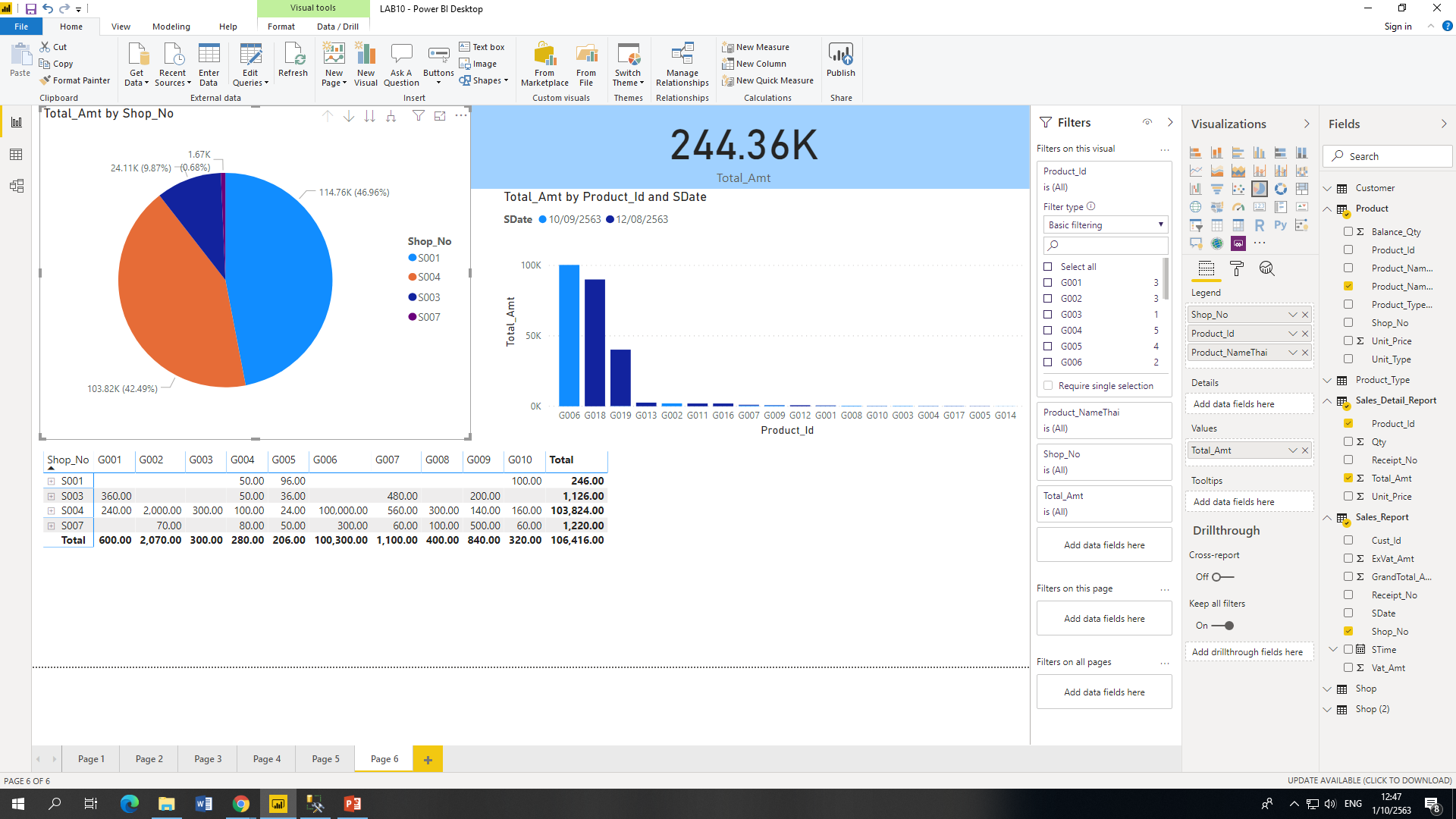 การใช้ CARD
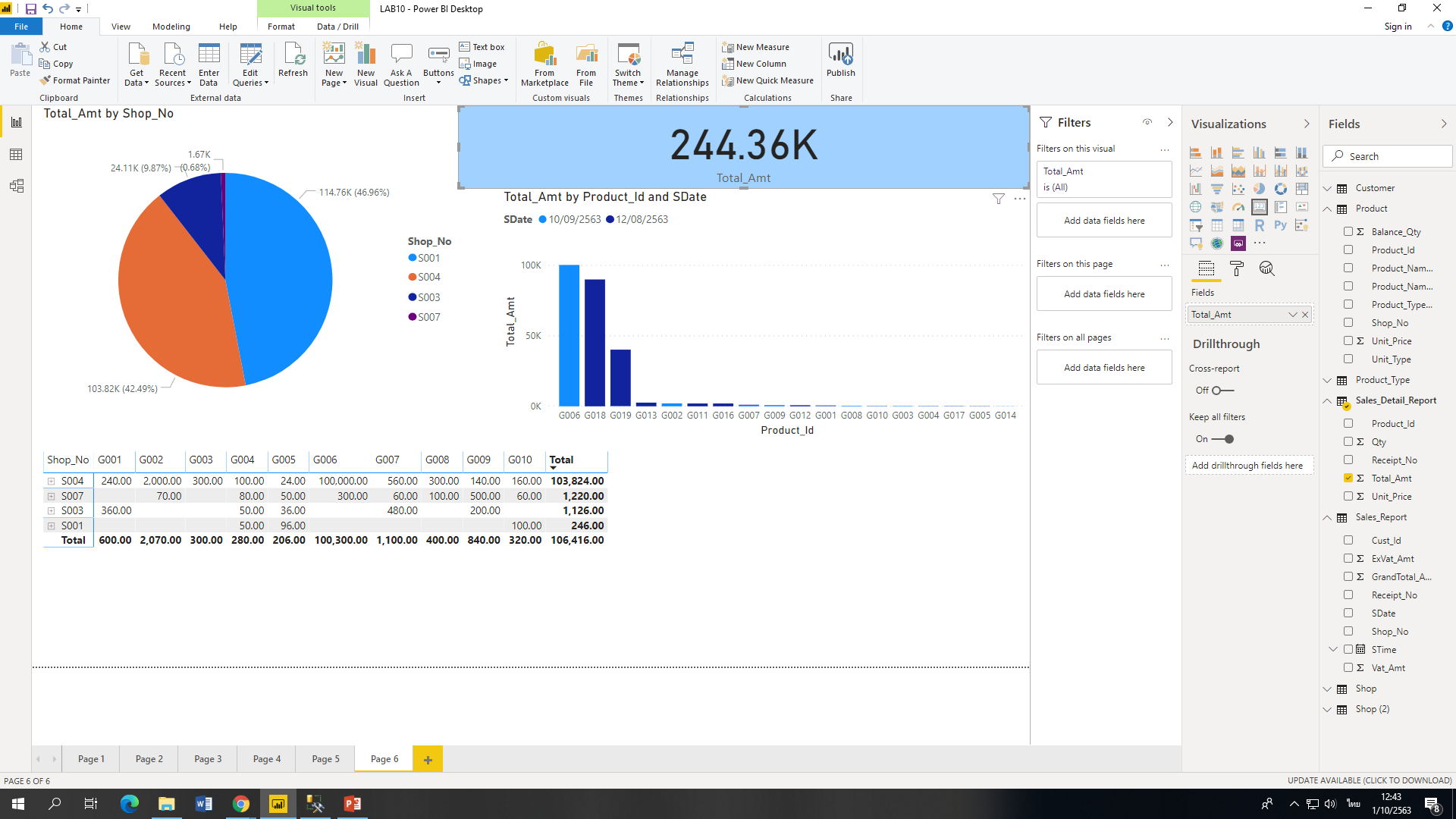 การใช้ Bar Chart
Legend การแบ่งข้อมูลย่อยให้เป็นชั้นย่อย
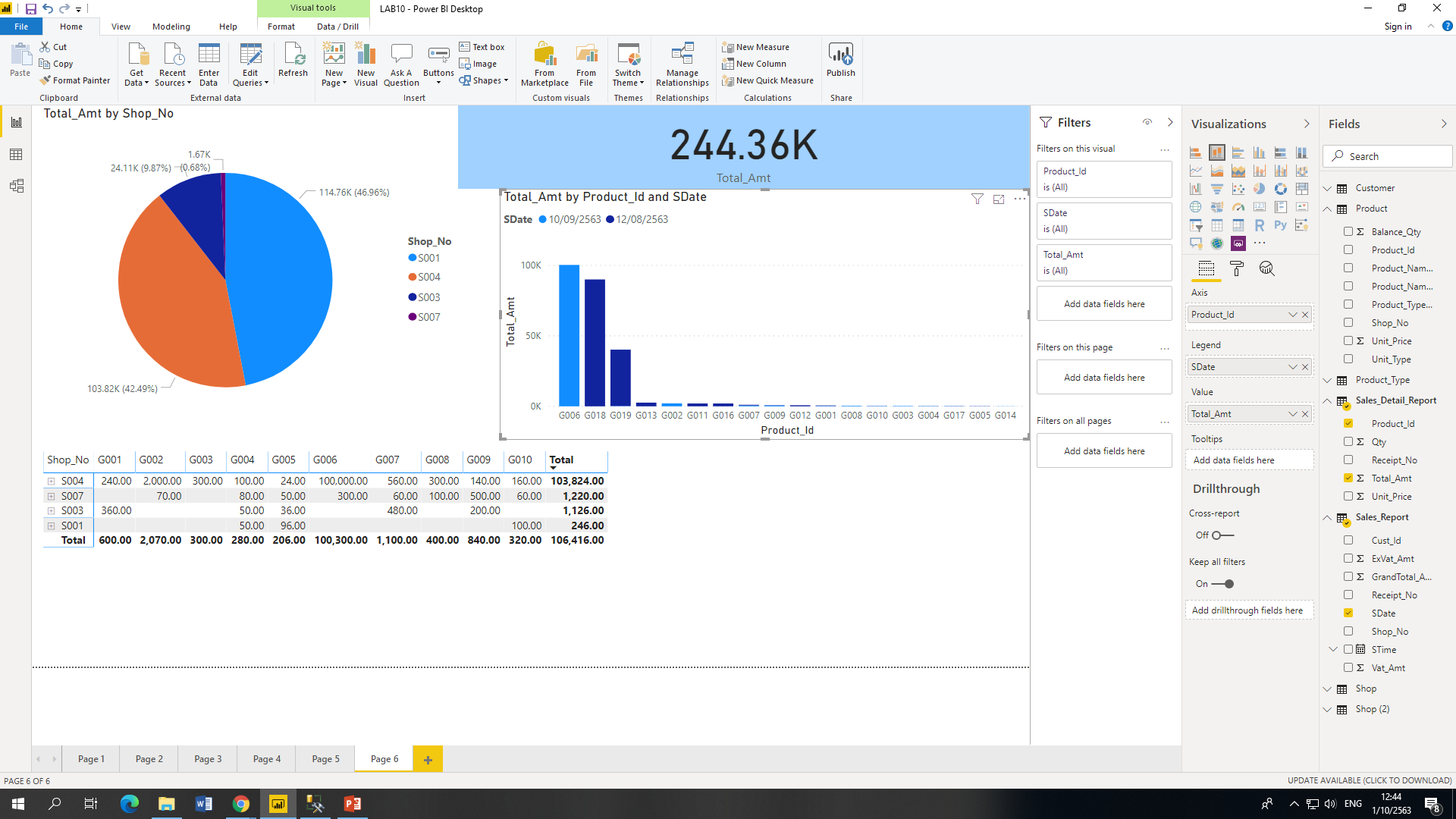 การแสดงข้อมูลเมื่อเราใช้ Legend จะมีการเพิ่มมิติ (Dimension) ในการแสดง
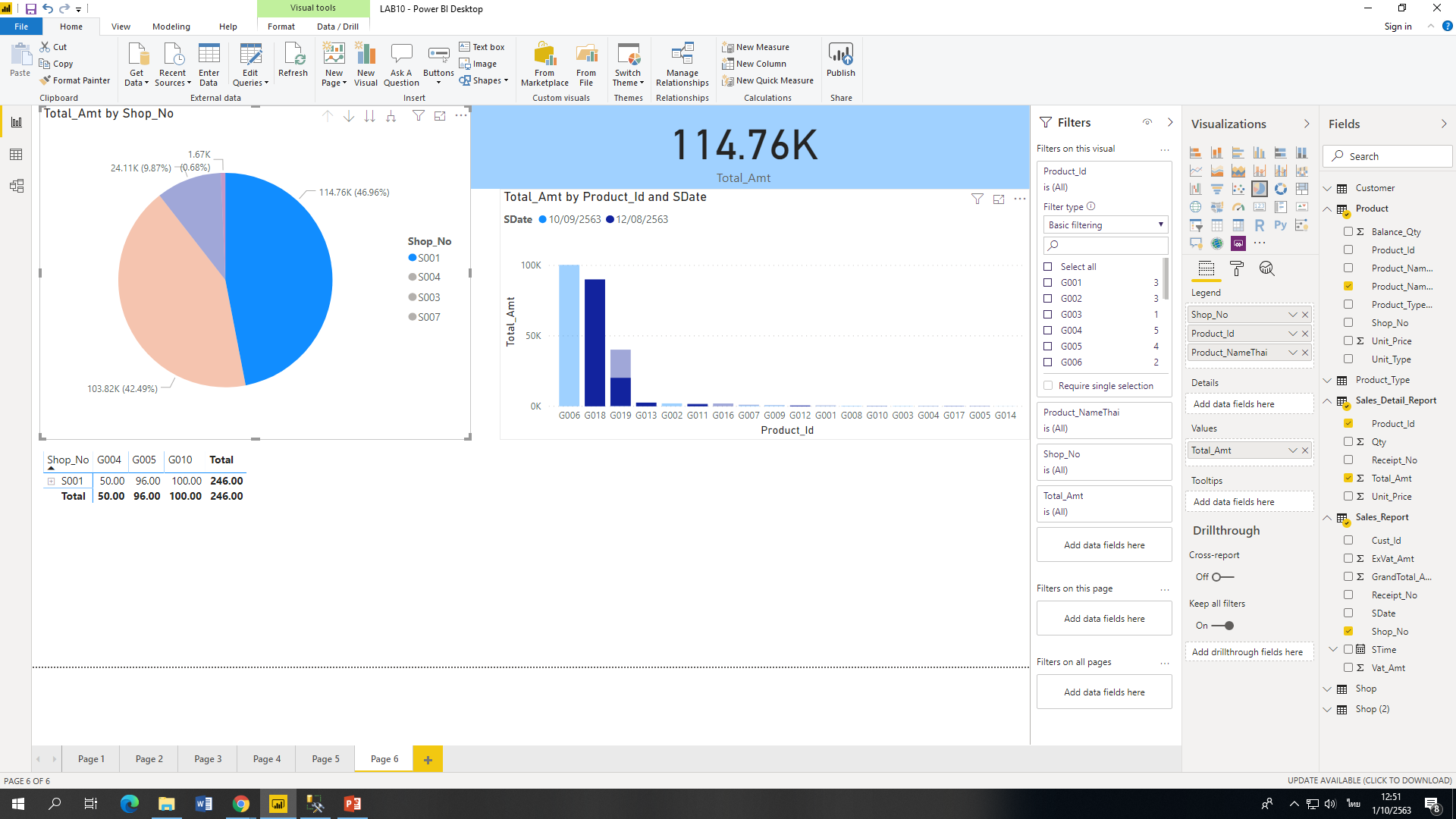 แบบฝึกหัด 5 คะแนน
ให้ Select การขายของ Product  G019 ว่าขายวันที่เท่าใดบ้าง
การเจาะลึก Drill Down, การสรุปรวมยอด Drill UP โดย Matrix
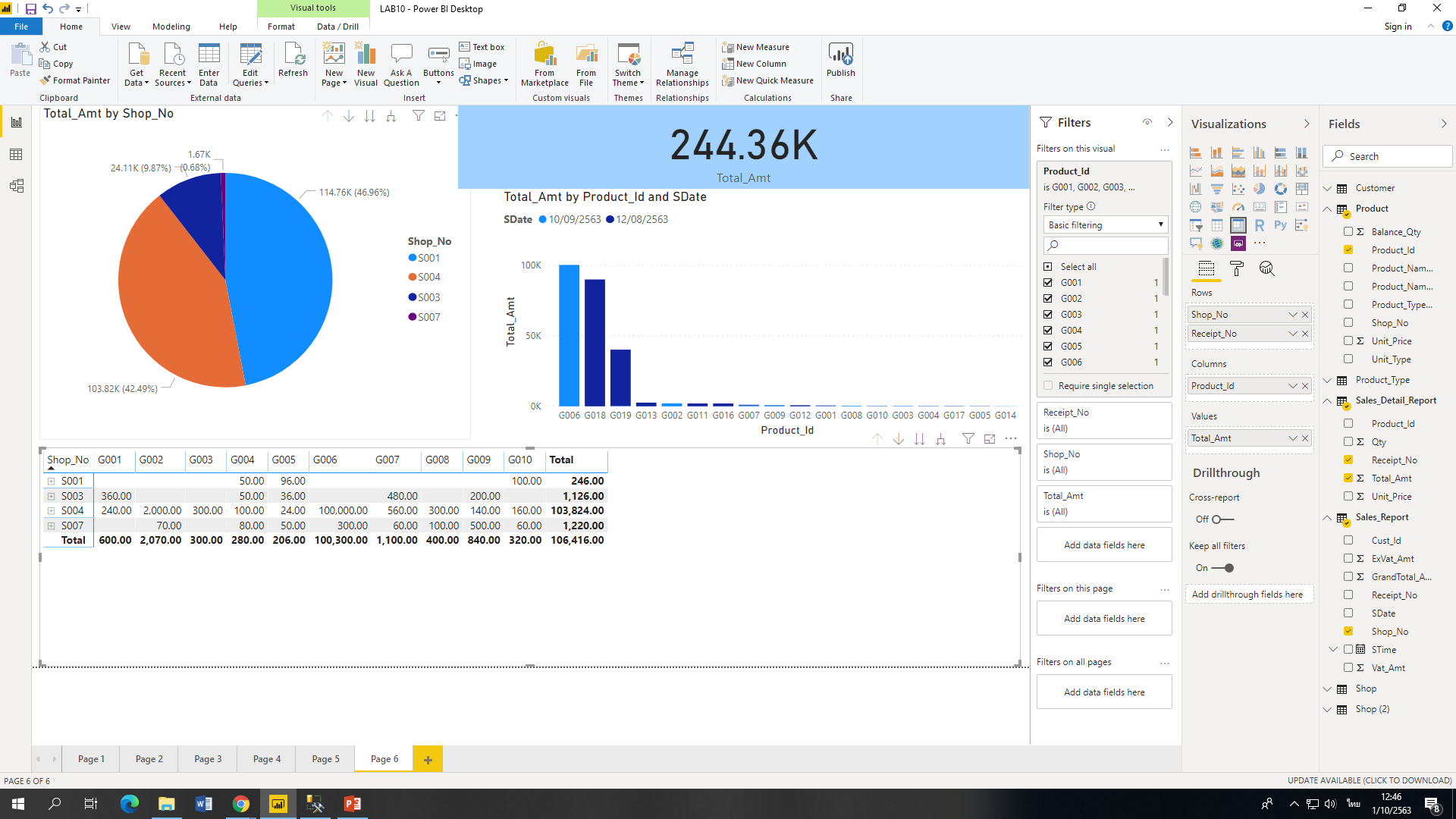